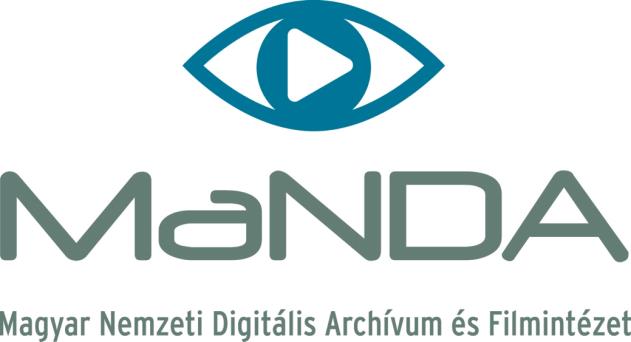 Országos Kulturális Digitalizációs Közfoglalkoztatási Mintaprogram 2013/2014
A program célja
Kulturális értékek nagy mennyiségű digitalizációja, a MaNDA központi adatbázisában található kulturális örökségi objektumok (CHO) számának tömeges növelése
Képzett munkaerő és megfelelő eszközök biztosítása a partnerintézményeknek
 Munkalehetőség biztosítása magasabb képzettséggel rendelkező regisztrált álláskeresők számára
A program számokban
2013.11.01-2014.04.30.
36 település
160 partnerintézmény
900 közfoglalkoztatott
630 M forint bérköltség
380 PC + scanner
10 db 3D-s digitalizáló szett
120 M Ft beruházási ktsg.
A program résztvevői
Résztvevők - MaNDA
Bér és járulékok biztosítása
Munkáltatói feladatok és adminisztráció ellátása
Eszközök biztosítása (PC, scanner, fényképezőgép)
Oktatás (e-learning, frontális oktatás)
A keletkezett digitális adatok tárolása a MaNDA adatbázisában, importálás gyűjteményi adatbázisokból
Résztvevők - Intézmények
Munkatervek kidolgozása a program idejére
Szakmai felügyelet biztosítása a lehető legmagasabb minőség elérése érdekében
Munkavégzéshez szükséges infrastruktúra biztosítása
A léterjött digitális objektumok és azok metaadatainak átadása a MaNDA részére (feltöltés, tömeges export)
Önkormányzatok
Munkaerőigény felmérése
Partnerek felkutatása
Adminisztratív feladatok ellátása
Foglalkoztatottak
Kulturális értékek digitalizálása
Metaadatolás
Feltöltés a helyi adatbázisba, vagy a MaNDA DB-be
Eredmények
Közel 100.000 publikus kulturális érték került a MaNDA adatbázisába
1.000.000 metaadat
Napi 1000-1500 új dokumentum feldolgozása
Közel 100 egyedülálló 3D-s objektum
A tömeges importtal várható további 50.000 kulturális örökségi objektum (CHO)
Adatbázis növekedés
Adatbázis növekedés
Dokumentumtípusok
Folytatás
A MaNDA új Országos Kulturális Digitalizációs Közfoglalkoztatási programot indít 2014.05.05-i kezdettel, 7 hónapos időtartammal. 
A programban foglalkoztatottak száma 500 fő, bér- és járulékkeret 400 M forint, beruházási költség nincs.
További információ
Ujvárossy Andor
andor@mandarchiv.hu

www.mandarchiv.hu